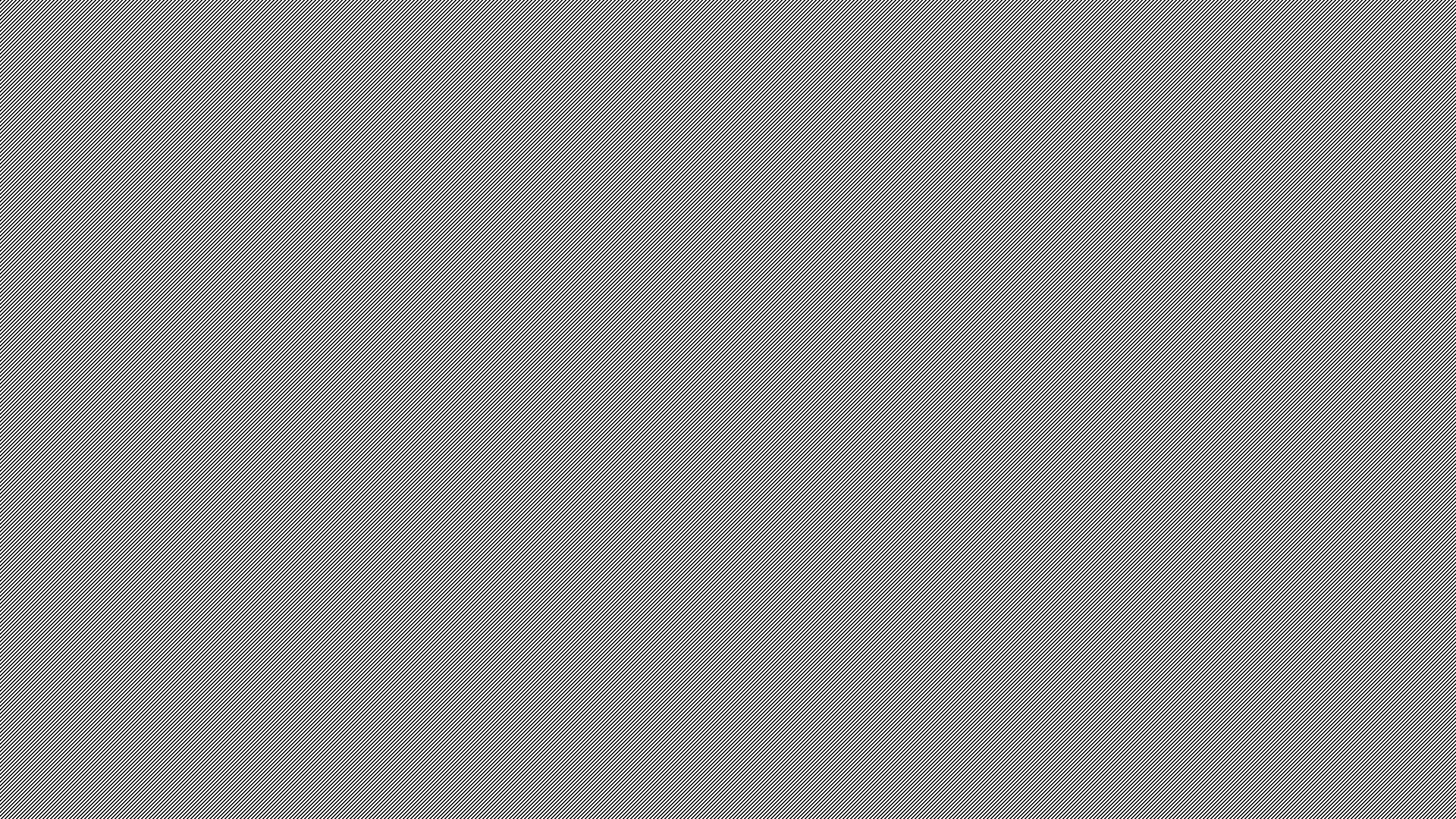 Annual Environmental Performance
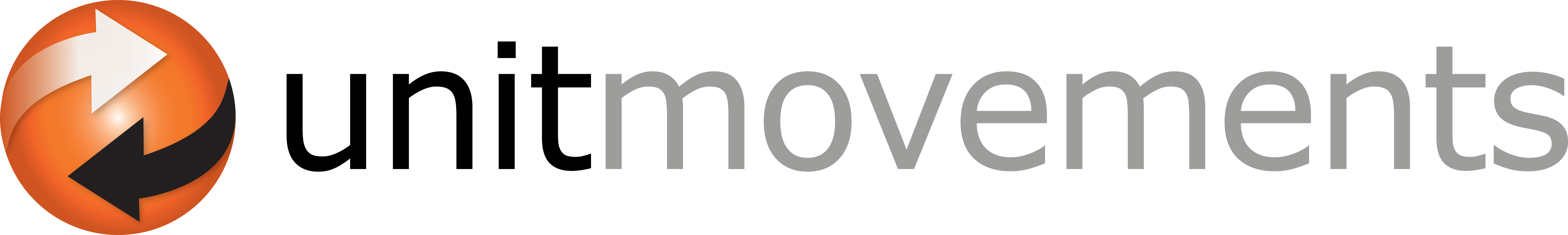 2018 – 2019 Report
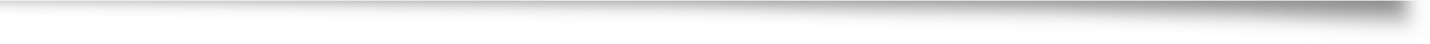 Report completed to include sites across South Wales and South West of England
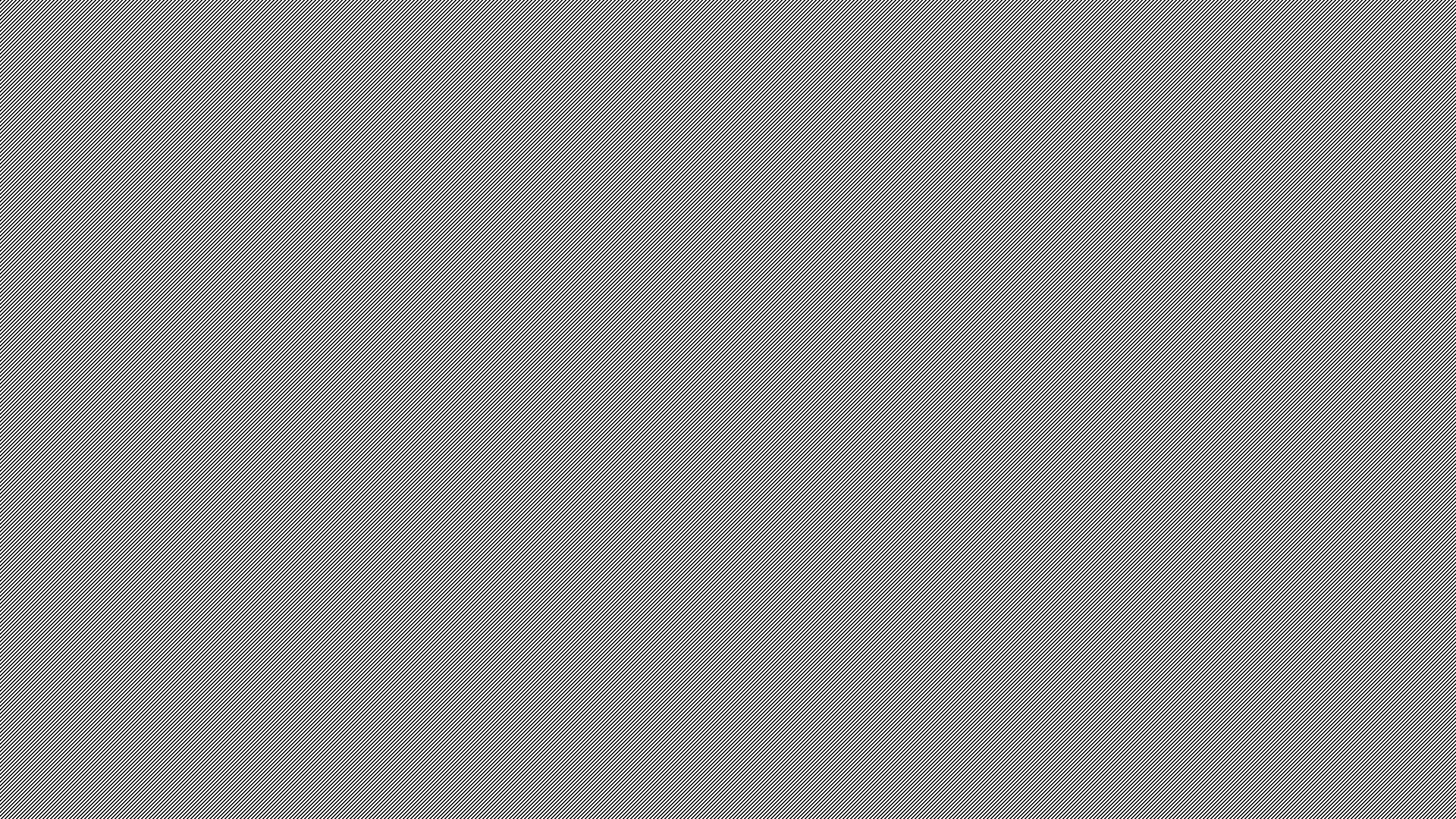 I am pleased to present this years annual environmental report based on the 2018/2019 year.
It has been a very busy year and we have seen an increase in volume but also from customer service demand. The narrowed delivery windows and increase in individual consignments has seen an increase in resources across all our sectors to cover demand.
We have opened our 6th site and are pleased with the recruitment process and the implementation of processes.
To say it has been a challenging year is understated regarding our environmental goals. As the landscape changes we must endeavour with our goals and overall objectives to increase productivity within our areas.
Welcome
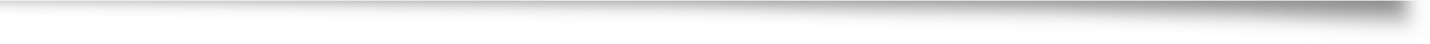 Environmental Performance Report
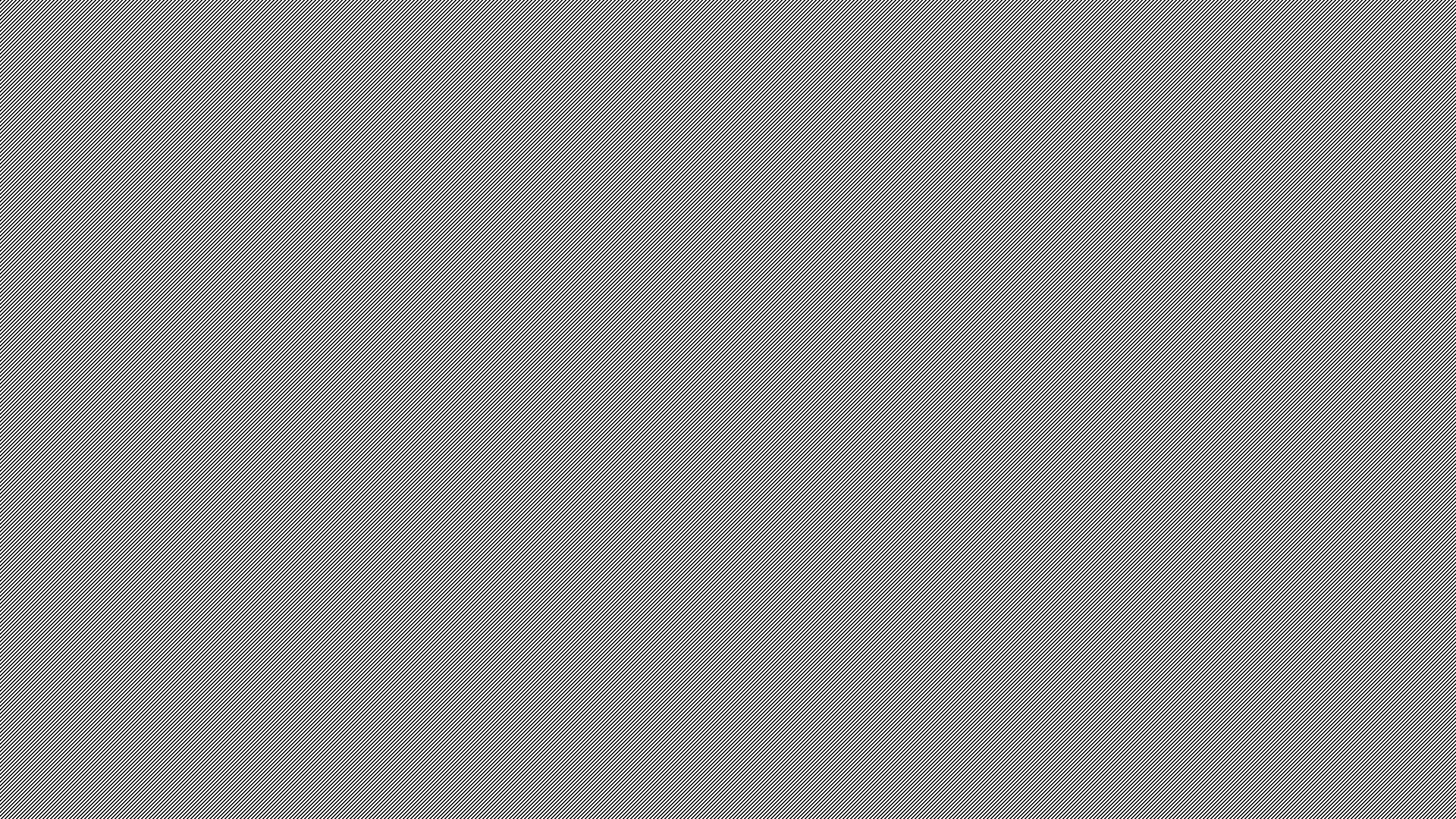 Contents:
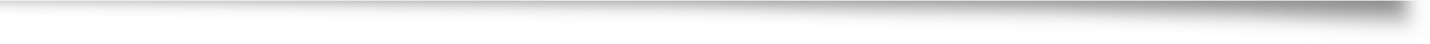 Data Collecting
Vehicle performance has been at the forefront of this years thinking and the overall collecting of day to day data.
Fuel consumption remains the highest fossil purchased fuel within the business. Collection of real time data has been implemented for all sites and is recorded daily. This information has been collated within internal security reporting mechanisms allowing for real time analysis and communication to delivery personnel.    
Individual performance for energies across the business is now recorded and monitored to allow KPI assessment and review.
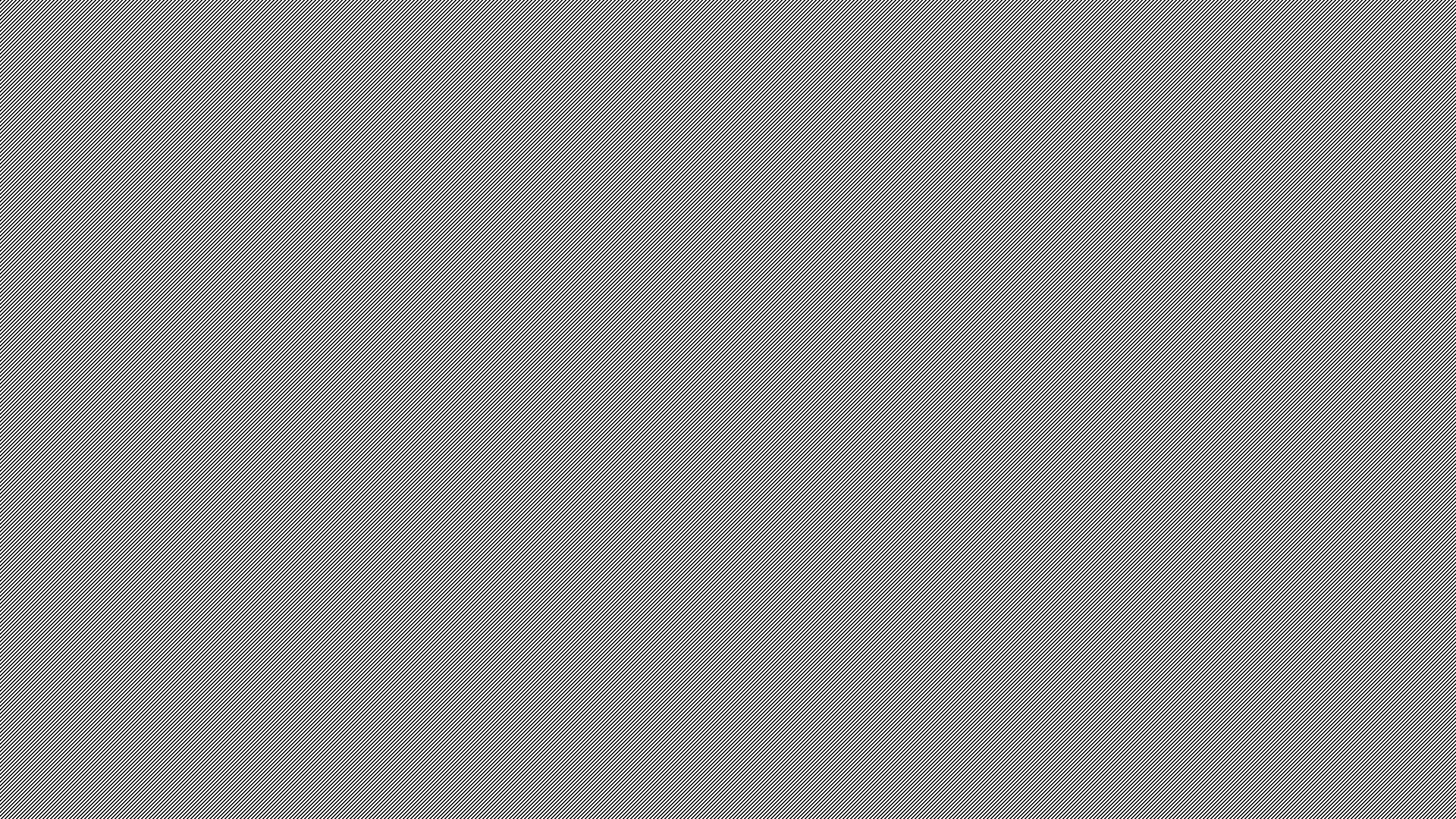 Volume Collecting
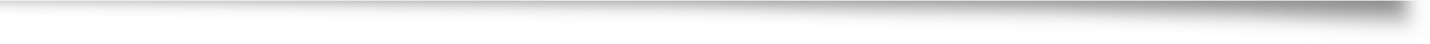 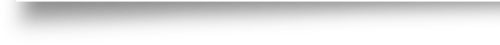 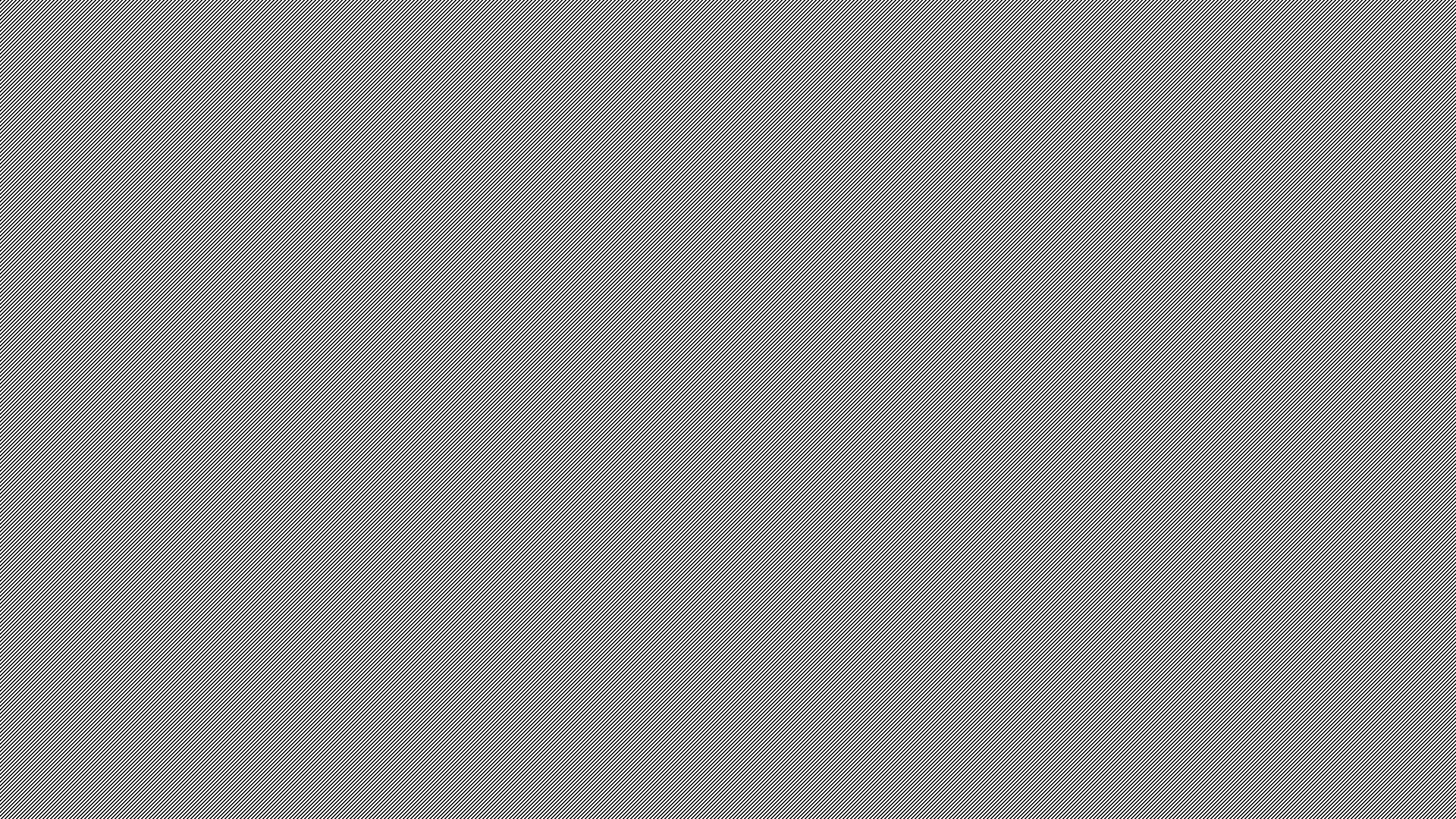 Environmental Impacts
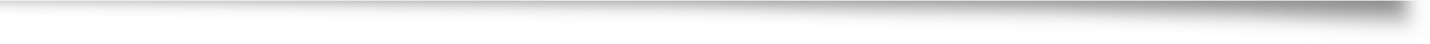 We have seen a growth of 5.6% in real time throughout 2018/19 and we are forecasting a 20.4% growth in 2019/20.
Challenging customer demand has increased our fleet and therefore our dependence on fossil fuel, however I am pleased to announce that as of May 2018, Unitmovements has invested in electric delivery vehicles. 
We will monitor the increased electric consumption that is required and what we can do to reduce the amount of used.
Increased congestion on major roads is having impact in the overall service, and air quality in certain pinch points is becoming concerning.
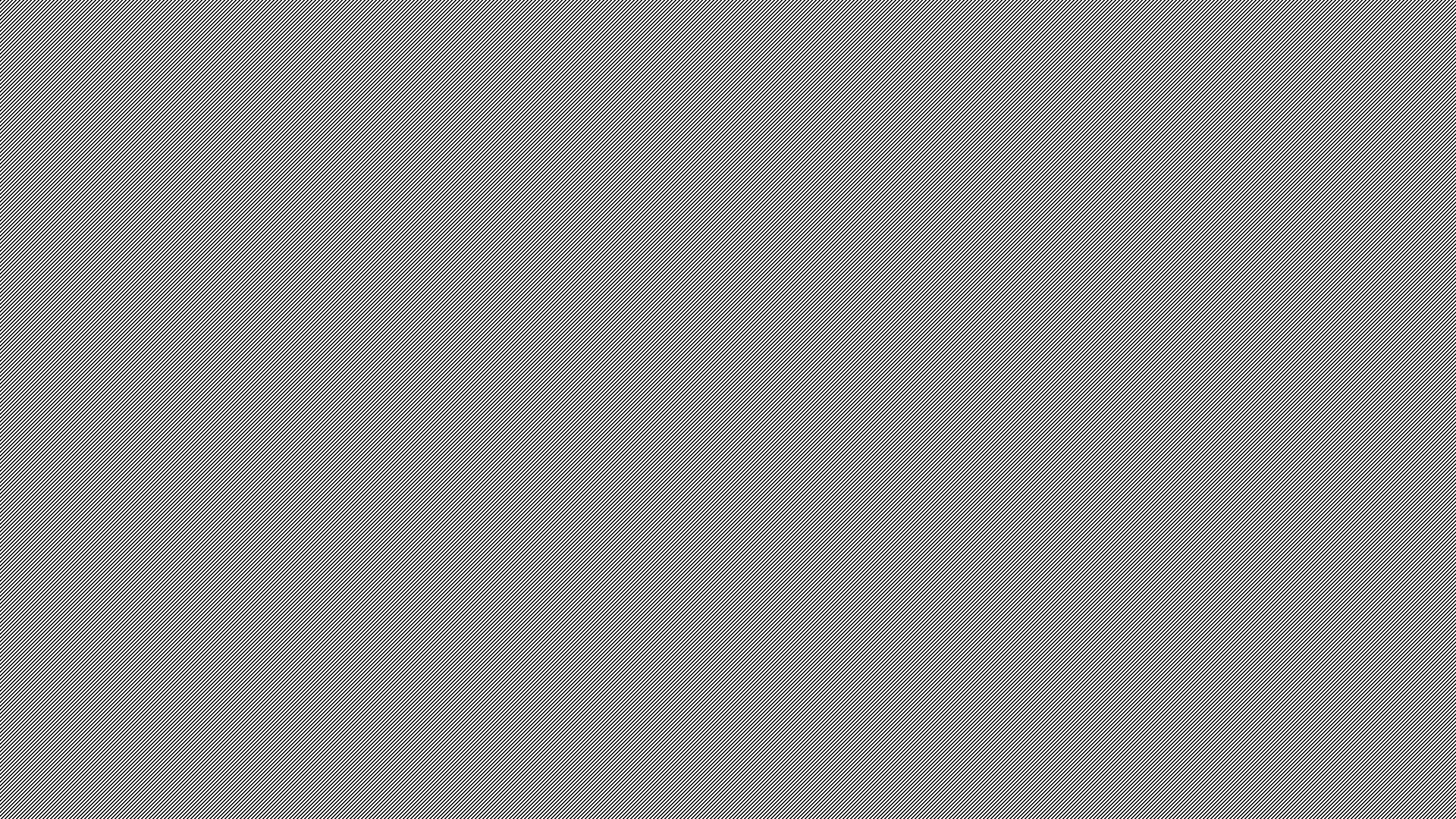 Measuring  - Analysis KPIs
Recommendations and Environmental Objectives
We have seen disappointing results regarding CO2 emissions this year, especially considering the introduction of electric vehicles. 2017 recommendation was to implement alternative fuels to reduce the CO2. 
We are able to quantify why the increase had occurred. Another recommendation is to work with our clients for greater understanding of the current ways of working and its impacts.
Energy has increased in the last 12 months, mainly down to evening works - new targets to be produced.
Waste and other recycling rates are strong and the team are proud to have achieved this target.